Художественно-речевой педагогический 
Мини-проект 
посвященный творчеству К.И Чуковского
«Наш друг-Корней»
Подготовила: Андрейчук Елена Алексеевна
Участники проекта:
Дети старшего дошкольного возраста;
Воспитатели;
Родители;
Сотрудники библиотеки им А. Барто.
Цели и задачи проекта.
1.Знакомство детей с доступными их возрасту теоретическими понятиями, необходимыми для выявления художественных особенностей произведений К.И.Чуковского.2. Обогащение познавательного, литературного  опыта детей.3. Активизация литературного творчества.4. Автоматизация поставленных звуков в связной диалогической и монологической речи.5. Развитие умения слушать и слышать ребенка и взрослого, работать в коллективе детей, активно включаться в создание образов единой сюжетной линии.6. Работать над эмоциональной выразительностью речи.7. Совершенствовать чувство ритма при исполнении стихотворений, песен, прозаического монолога.8. Учить координировать речь и движение ребенка.9. Активизировать влияние семейного воспитания на развитие дошкольника. Приобщение родителей к проблеме детского чтения.
План реализации проекта
Постановка и определение целей, задач проекта, исходя из возрастных особенностей детей.
 Включение специалистов ДОУ в творческий процесс.
Сбор информации и необходимого материала для реализации проекта.
Вовлечение детей и родителей в процессе решения задач.
Разработка плана мероприятий с участием родителей.
Организация проекта.
Анализ проектной деятельности. Подведение итогов. Обобщение опыта.
Мероприятия, направленные на реализацию проекта.
1.Чтение произведений К.И.Чуковского2. Викторина «Угадай сказку»3. Мини-викторина «Угадай книгу»4. Просмотр видеофильмов по сказкам К.И.Чуковского «Муха-Цокотуха», «Доктор Айболит», «Бармалей».5. Конкурс рисунков, поделок  «Любимый персонаж» (дети и родители)6.  Беседы с детьми по прочитанным произведениям.7. Тематическое занятие: «В гости к дедушке Корнею»
Мероприятия, направленные на реализацию проекта.
8. Инсценировка сказки  К.И.Чуковского «Муха-Цокотуха».9. Коллективная работа над созданием тематического панно «Чудо-дерево»10. Создание библиотечки стихов и сказок писателя.11. Организация библиографического пособия для родителей.12. Совместная трудовая деятельность по изготовлению атрибутов к обыгрыванию произведений.13. Экскурсии в  детскую  библиотеку им.А.Барто.
14. Компьютерная презентация «Творчество К. И. Чуковского»
1 этап-подготовительный.
1.Анкетирование родителей «Какие книги Вы читаете дома с детьми».
2.Беседа о творчестве К.Чуковского, рассматривание портрета.
3.Чтение произведений К.Чуковского «Муха – Цокотуха», «Тараканище», «Краденое солнце», «Телефон», «Мойдодыр», «Федорино горе», «Айболит», «Бармалей». Обсуждение с детьми главной идеи произведений.
4.Рассматривание иллюстраций В.Сутеева и В.Конашевича к сказкам К.Чуковского.
5. Просмотр мультфильмов.
2 этап-основной.
1.Конкурс рисунков «Любимый персонаж» (дети, родители).
2. Мини-викторина «Угадай книгу».
3. Лепка, ручной труд «Чудо-дерево» (родители, дети, воспитатели).
4. НОД «В гости к дедушке Корнею»
5. Создание атрибутов к сказке «Муха-Цокотуха»
3 этап-заключительный.
1.Викторина «Угадай сказку» (родители, дети, воспитатели)
2. Создание библиотечки стихов и сказок писателя.
3. Премьера музыкальной сказки «Муха – Цокотуха».
4. Экскурсия в библиотеку им. А. Барто.
Схема реализации проекта
Схема реализации проекта
Схема реализации проекта
Схема реализации проекта
Схема реализации проекта
Схема реализации проекта
Схема реализации проекта
Схема реализации проекта
Схема реализации проекта
Схема реализации проекта
Схема реализации проекта
Реализация проекта
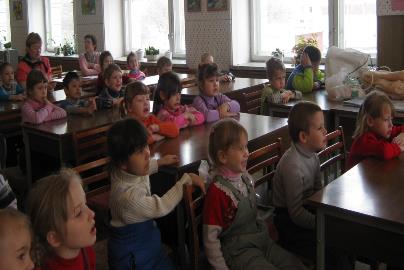 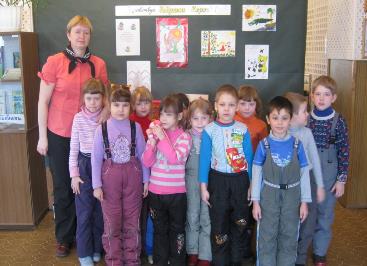 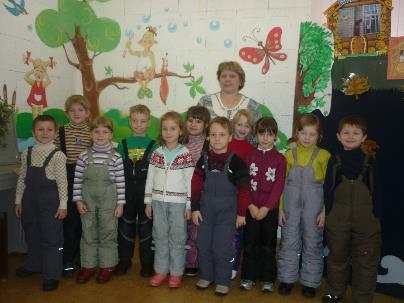 В библиотеке имени А. Барто
Реализация проекта
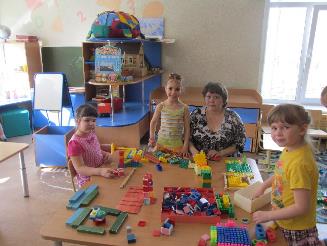 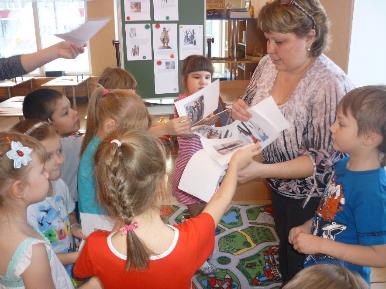 познание
Реализация проекта
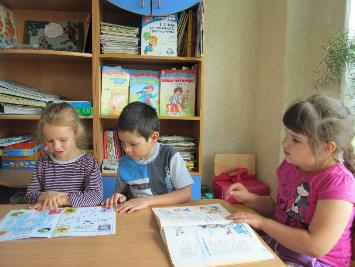 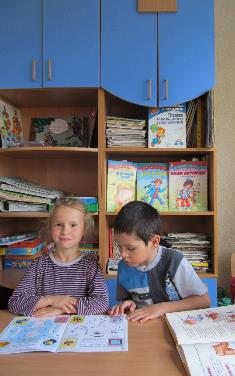 Художественное чтение
Реализация проекта
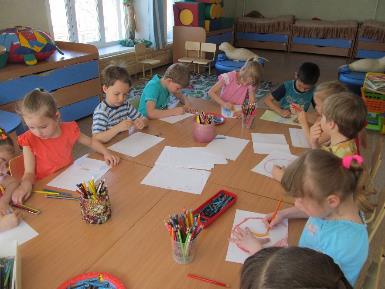 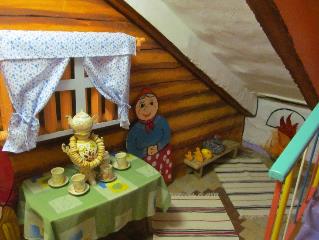 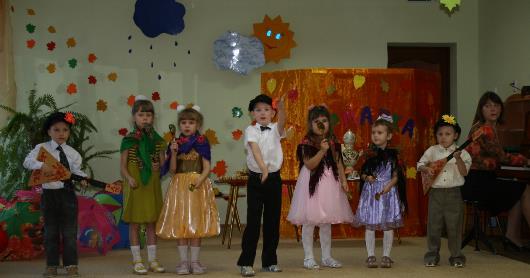 Художественно-эстетическое развитие
Реализация проекта
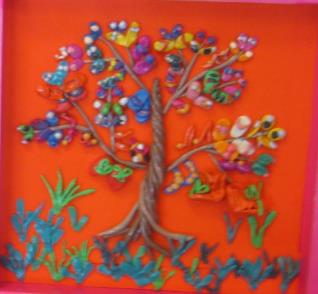 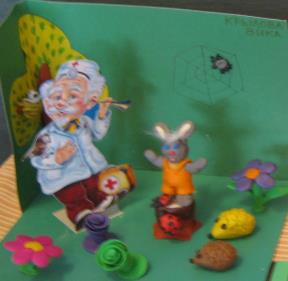 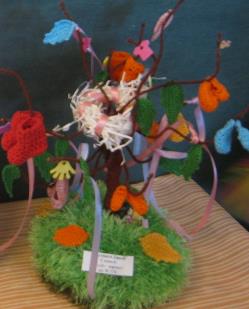 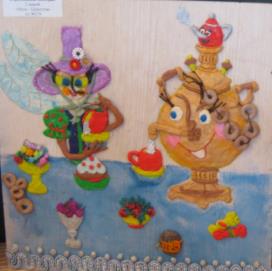 Совместное творчество
Реализация проекта
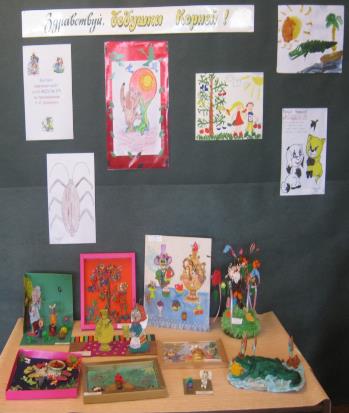 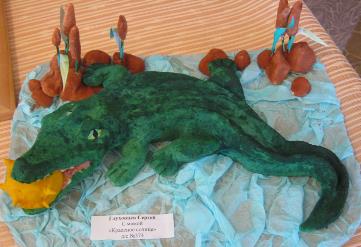 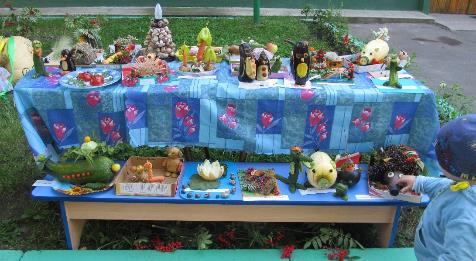 Совместное творчество
Театр «Муха-Цокотуха»
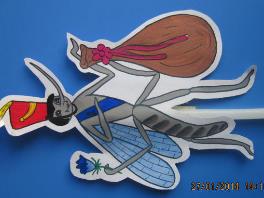 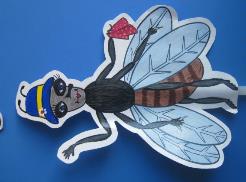 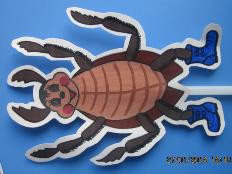 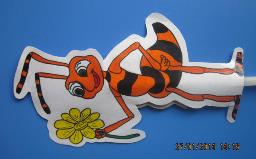 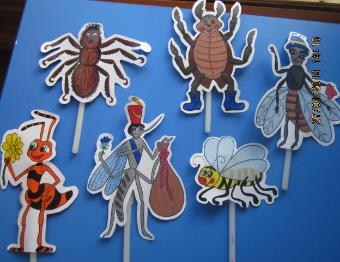 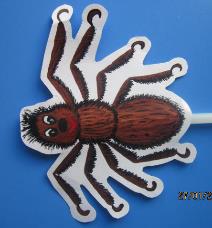 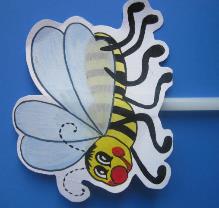 Спасибо за внимание.
Муниципальное казённое дошкольное образовательное учреждение детский сад № 374 комбинированного вида.
 

Подготовила: Андрейчук Елена Алексеевна
                                      воспитатель.